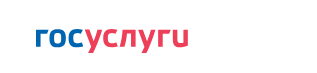 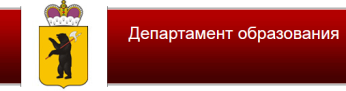 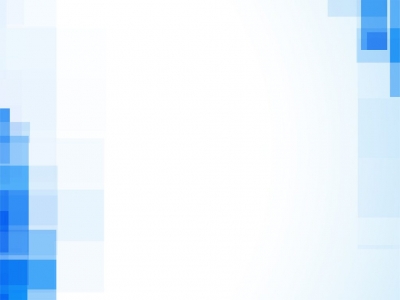 Инструкция 
для подачи гражданами заявлений 
о записи на обучение по образовательным программам начального общего, основного общего и среднего общего образования детей
ЕПГУ новый
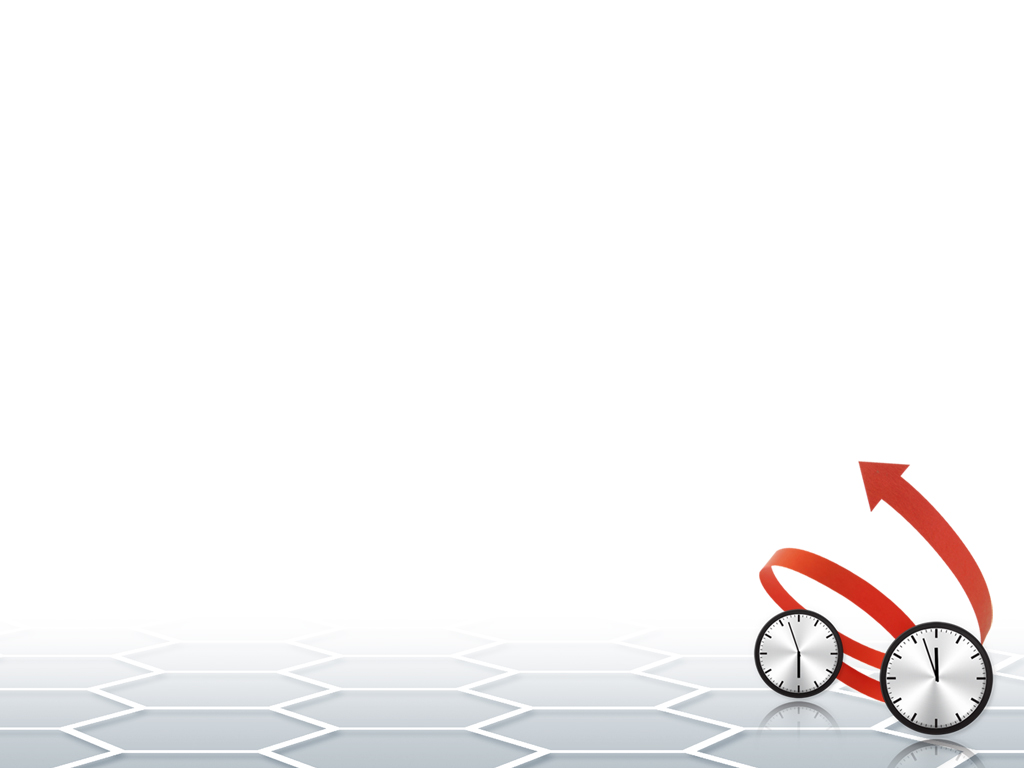 !!!!Важно помнить, что заявление, по ошибке поданное не в «ту» организацию, автоматом не будет перекинуто в «то».
Заявителю в таком случае придется создать и направить в желаемую организацию новое заявление
Для заявителей

Зайдите на портал ЕПГУ по адресу http://gosuslugi.ru и авторизуйтесь с Вашим логином и паролем. Через смартфон можно получить услугу, воспользовавшись браузером.
Данную услугу могут получить пользователи ТОЛЬКО с подтвержденной учетной записью.
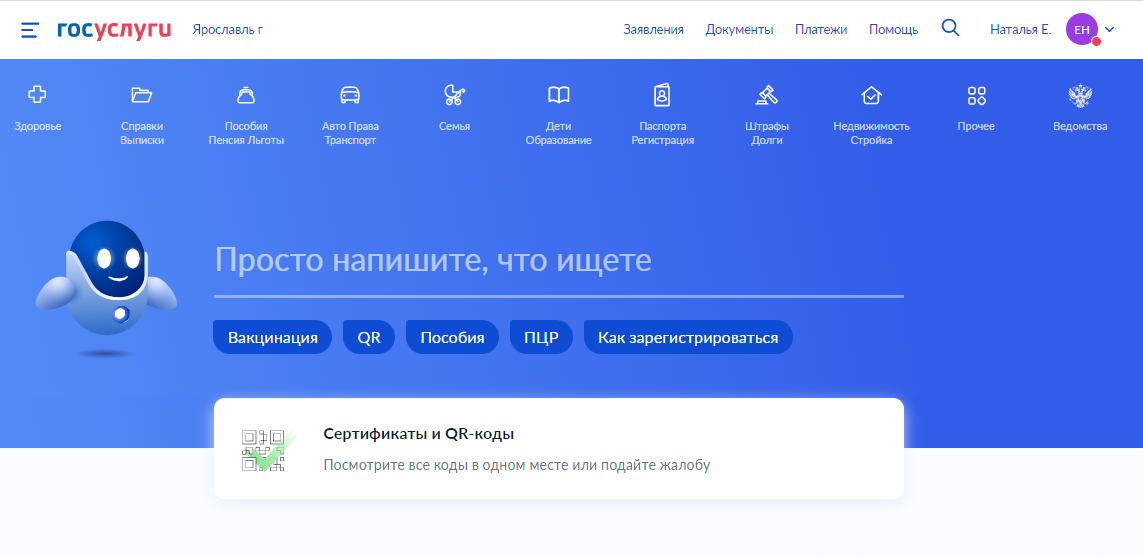 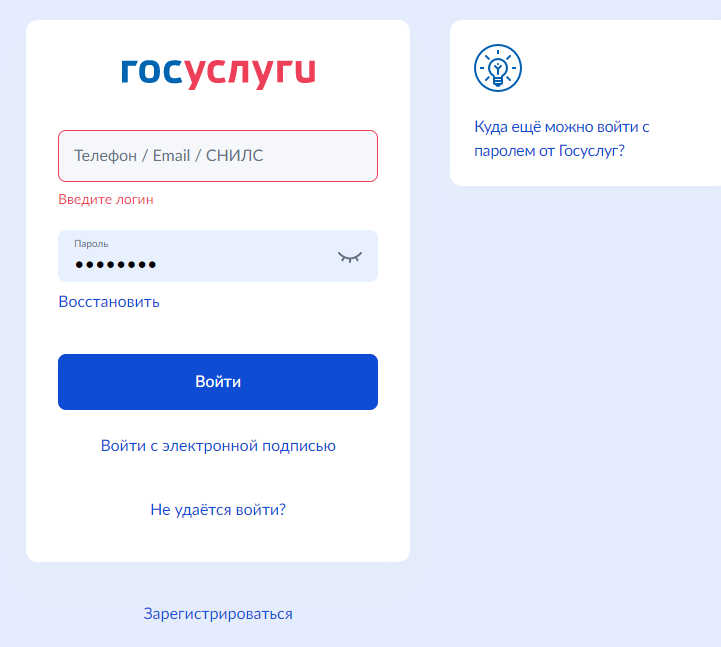 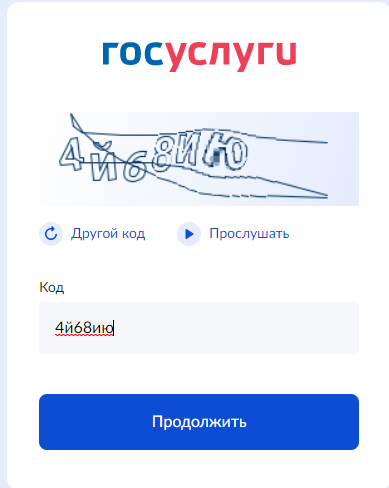 Проверьте, чтобы правильно было определено местоположение – Ярославская область.
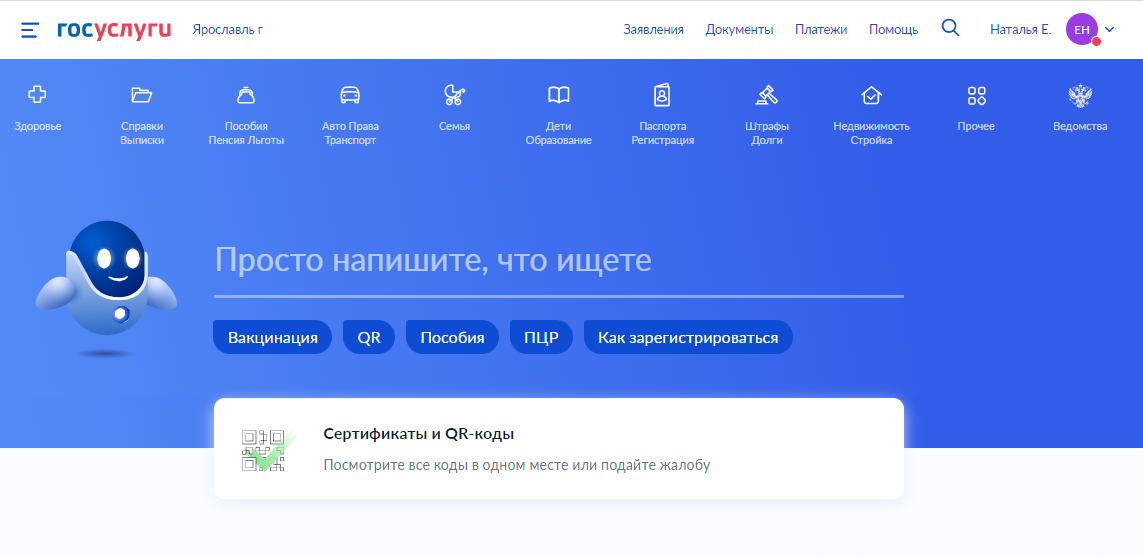 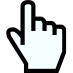 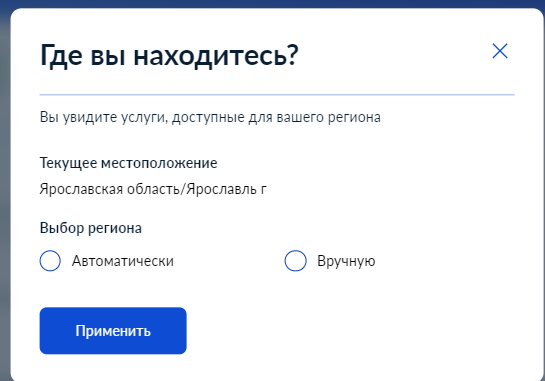 Ссылка для получения услуги https://www.gosuslugi.ru/315492/2/
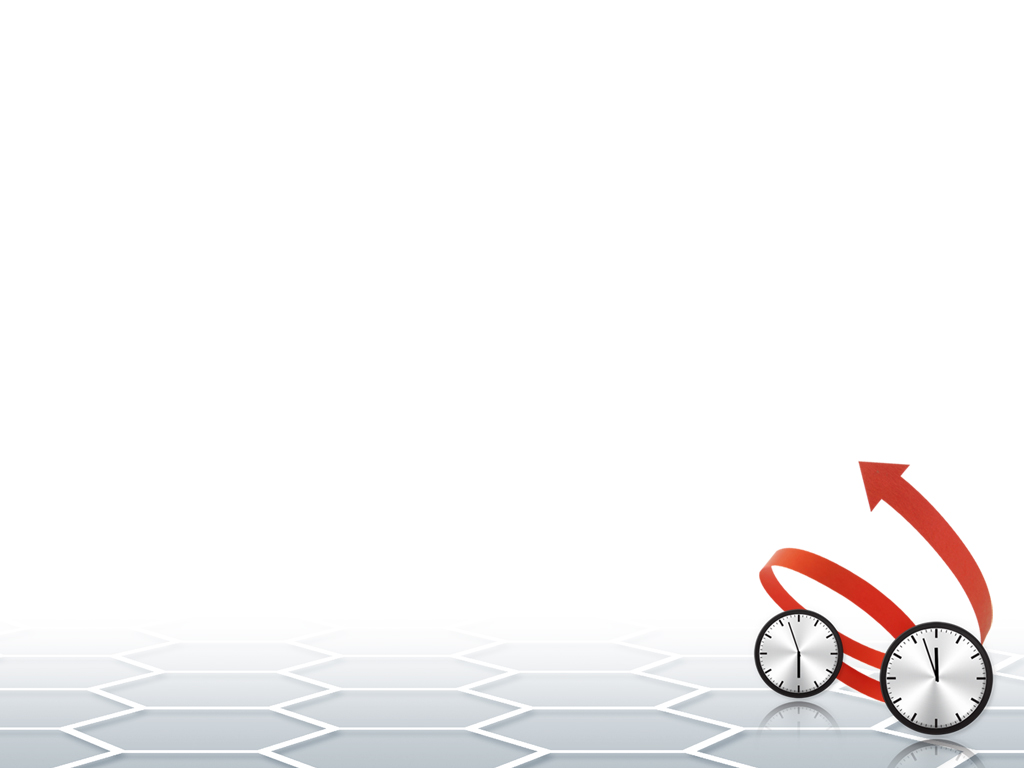 Форма услуги «Зачисление детей в муниципальные общеобразовательные учреждения (школу)
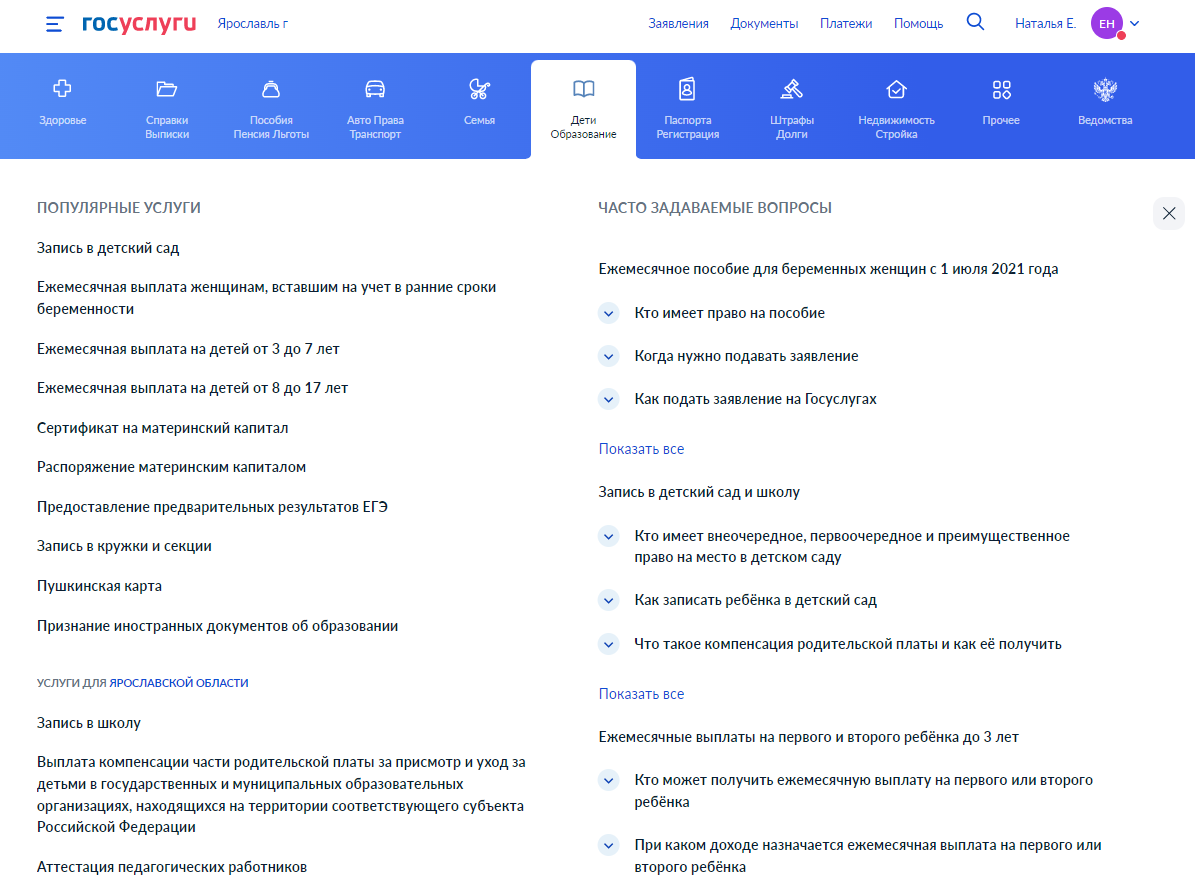 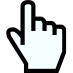 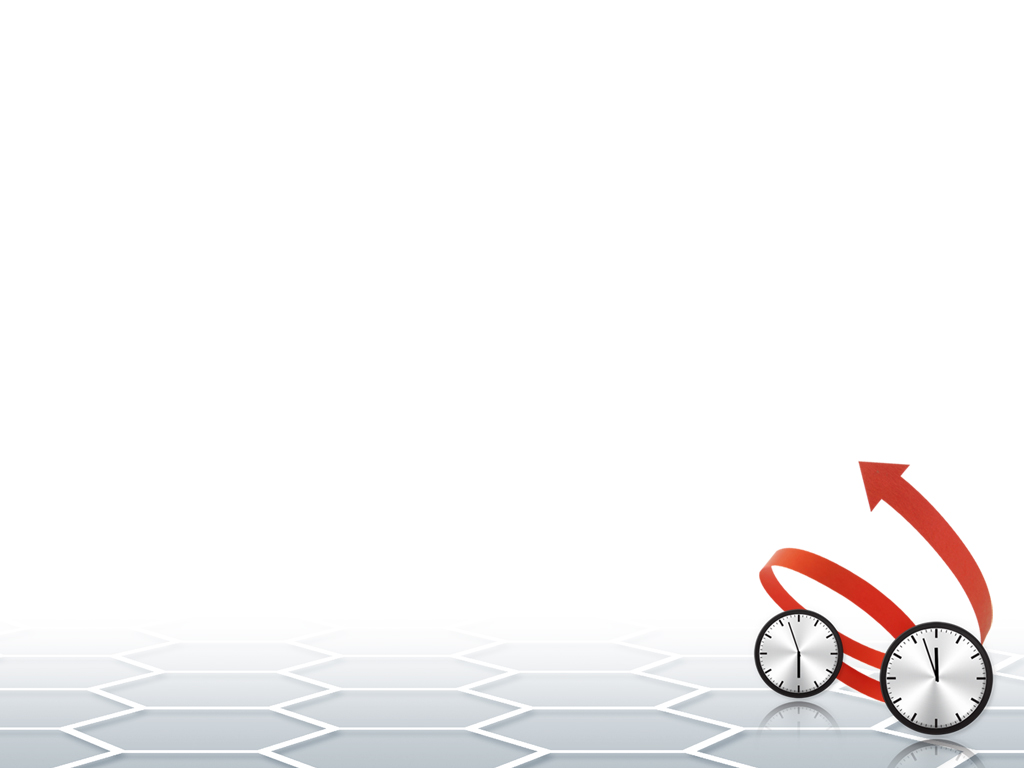 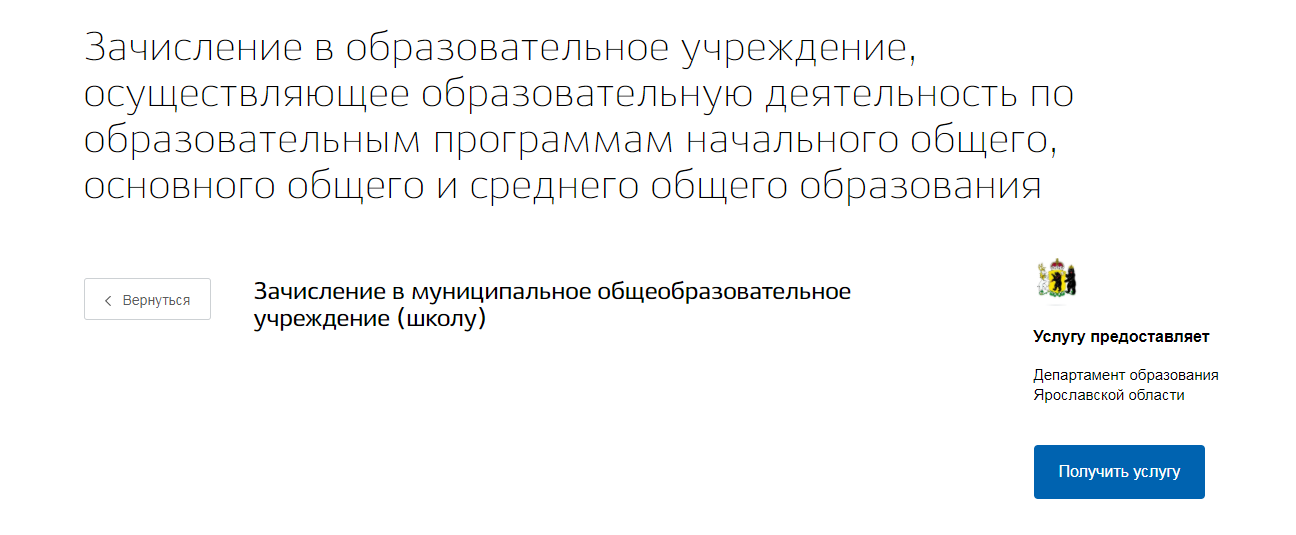 Департамент образования Ярославской области не зачисляет в организации. По вопросам зачисления ребенка необходимо обращаться к Учредителю конкретных образовательных организаций.
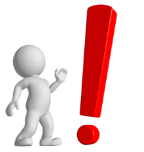 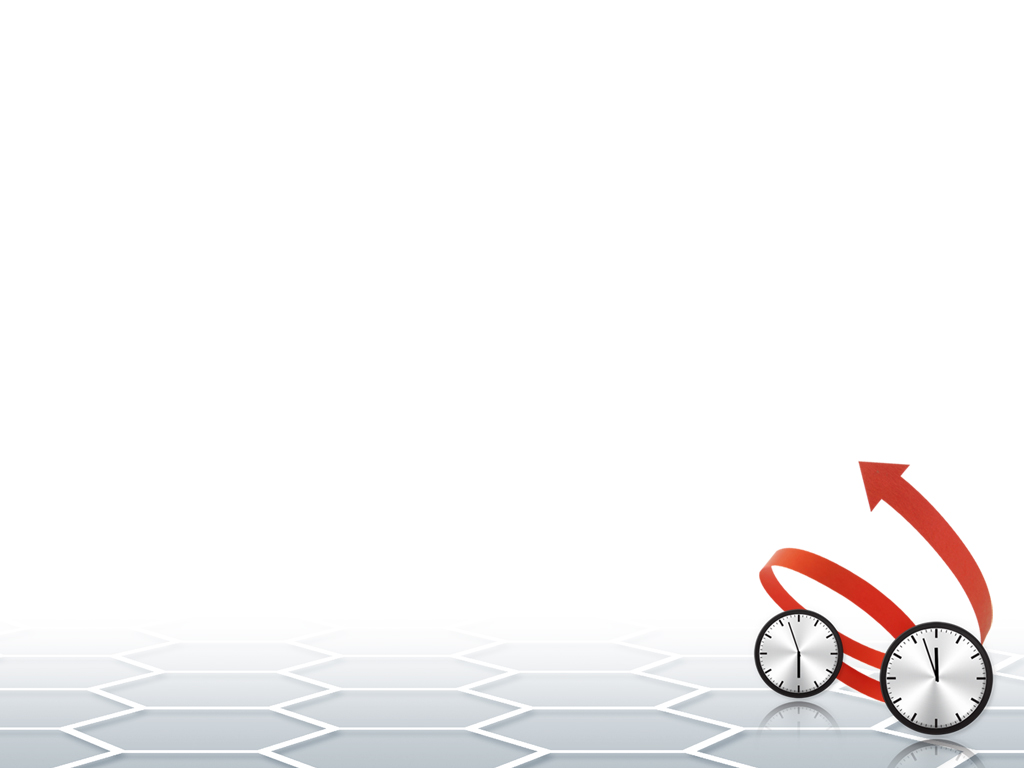 Внимательно прочитайте перед началом подачи заявления данные сообщения
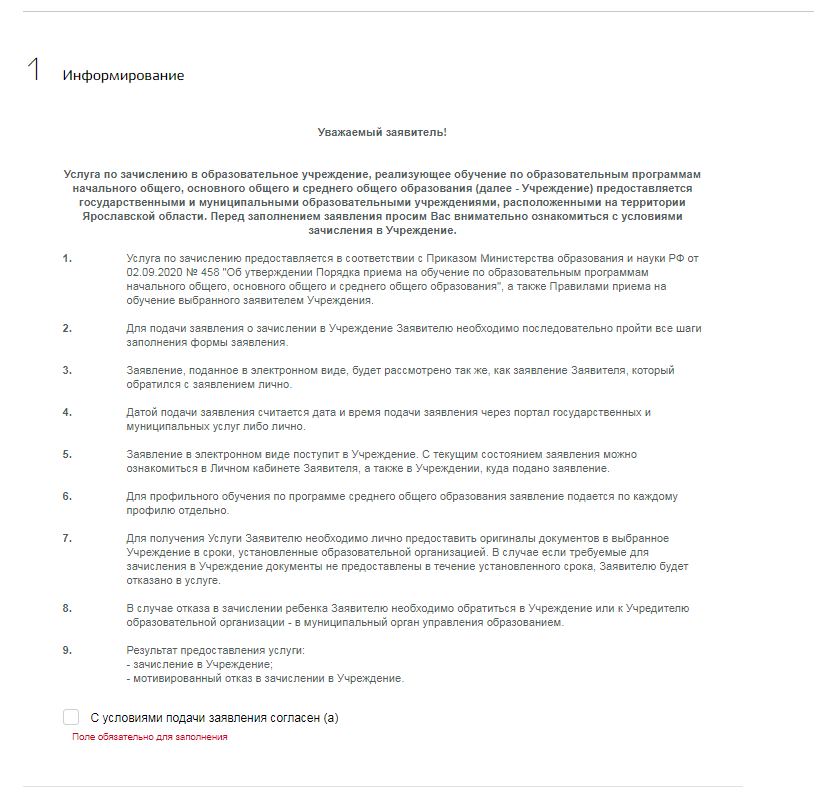 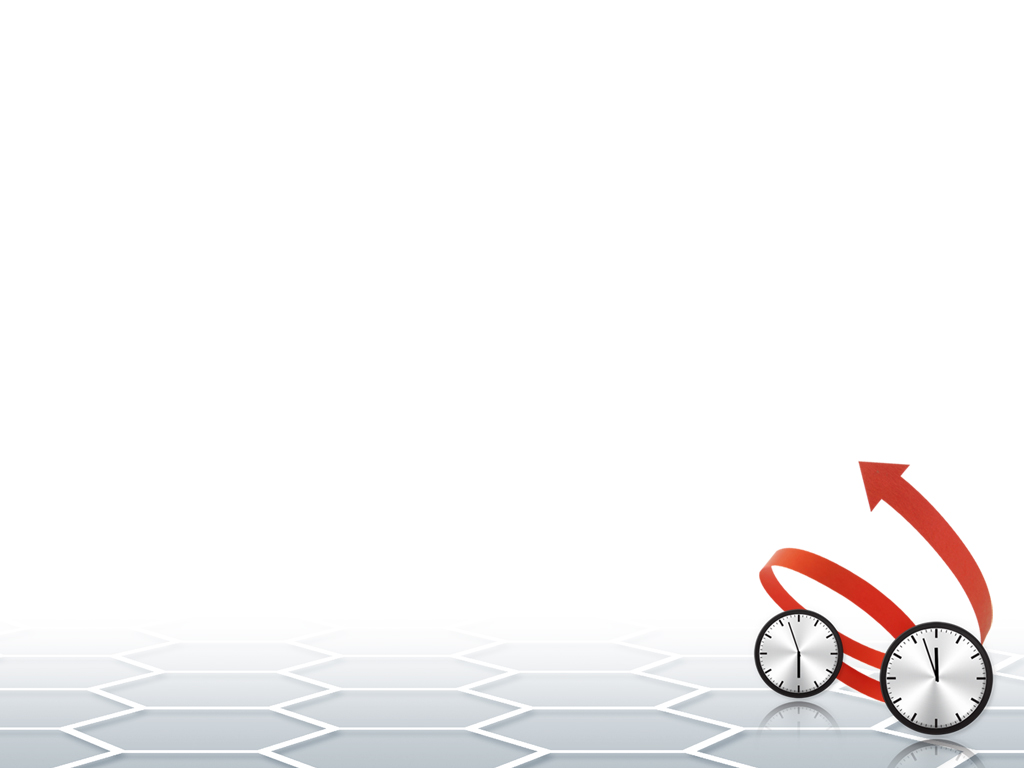 Если подается не родителями, необходимо указать реквизиты документов, подтверждающих право на осуществление данной услуги. 
Также стоит учесть, что бабушки/дедушки, дяди/тёти не являются законными представителями
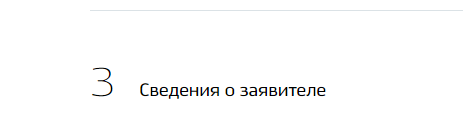 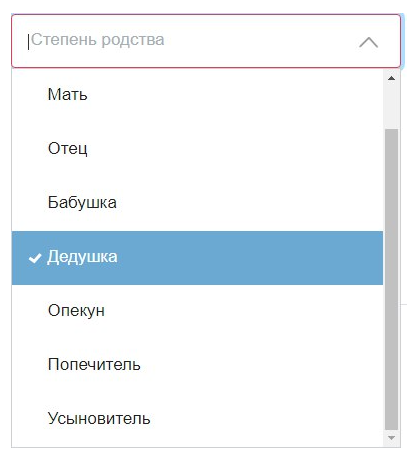 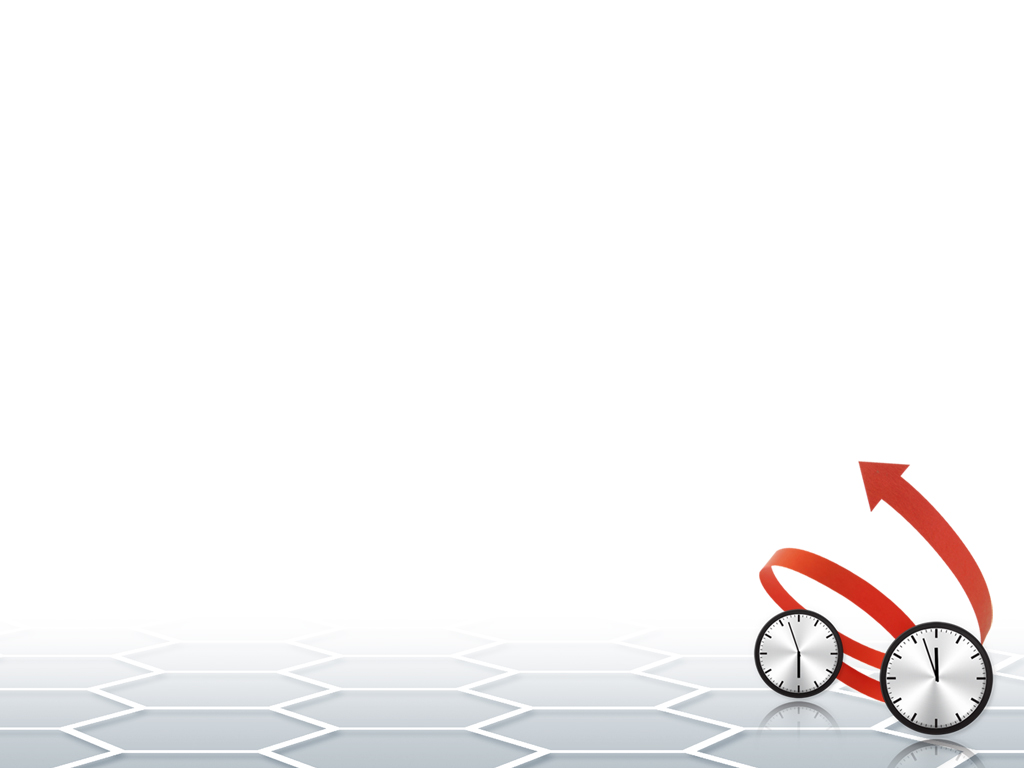 !!!! Данные о втором родителе вносятся в случае если подает заявление один родитель, а документы приносит второй
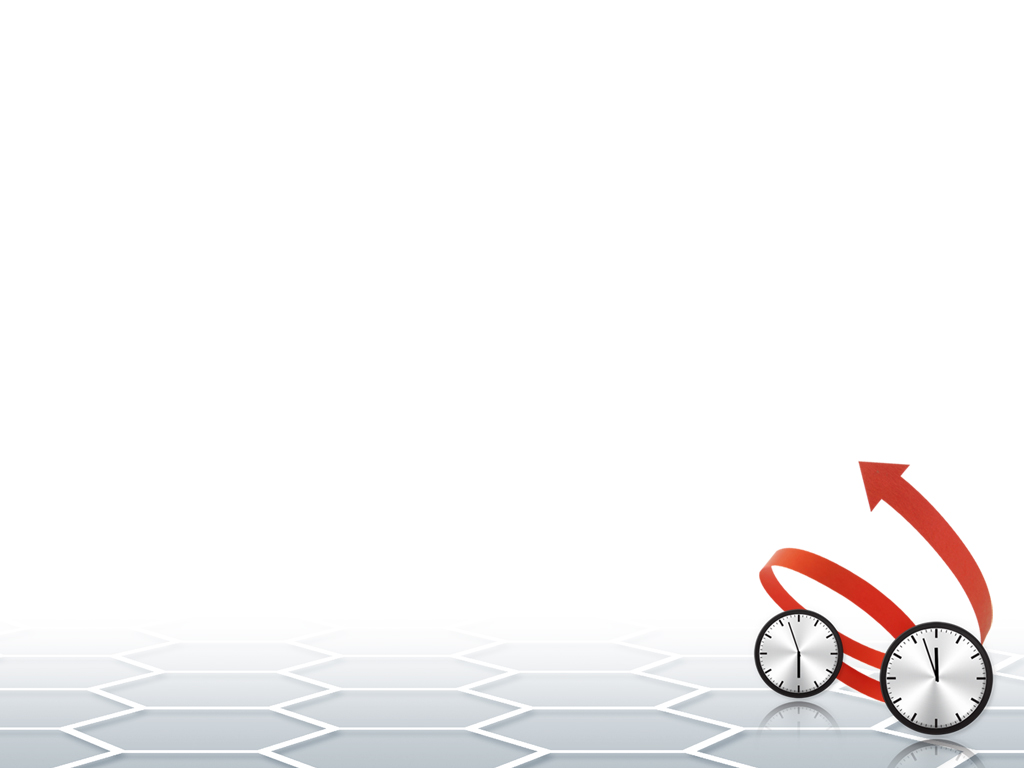 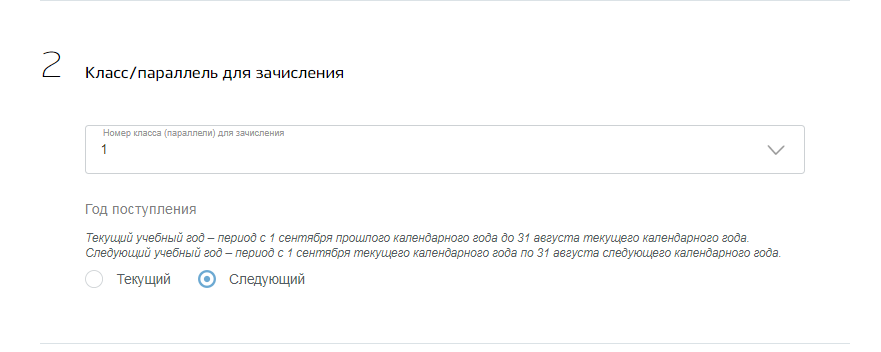 Если выбрать текущий учебный год, то школа имеет право отказать в приеме заявлений, т.к. 
1 апреля стартует кампания по зачислению детей в первый класс на следующий учебный год
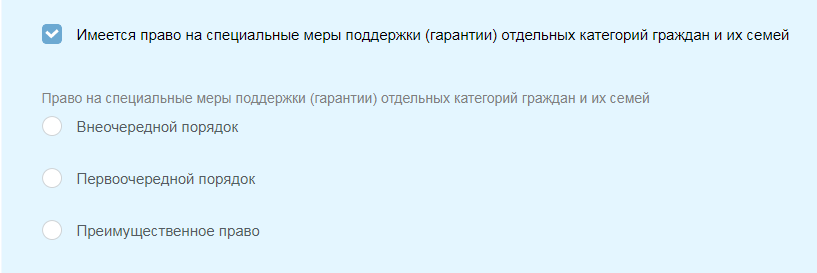 Льготы заявитель подтверждает при личном посещении в соответствии с пп. 10, 11 Порядка приема на обучение по образовательным программам начального общего, основного общего и среднего общего образования, утвержденного Приказом Министерства просвещения 02 сентября 2020 № 458
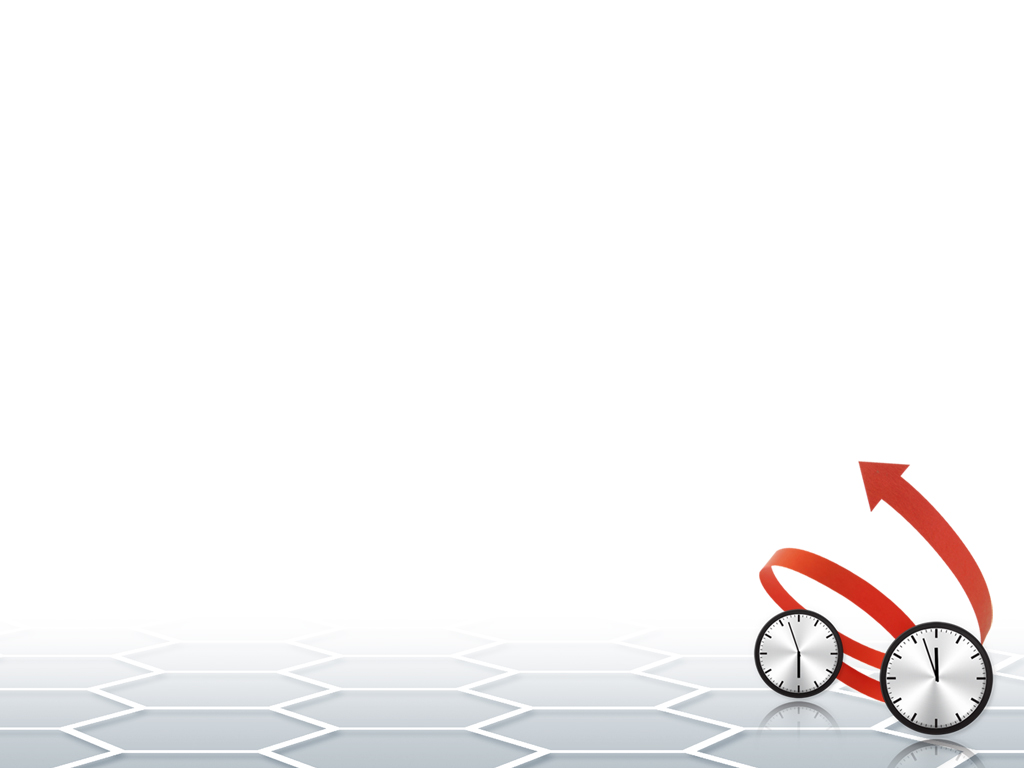 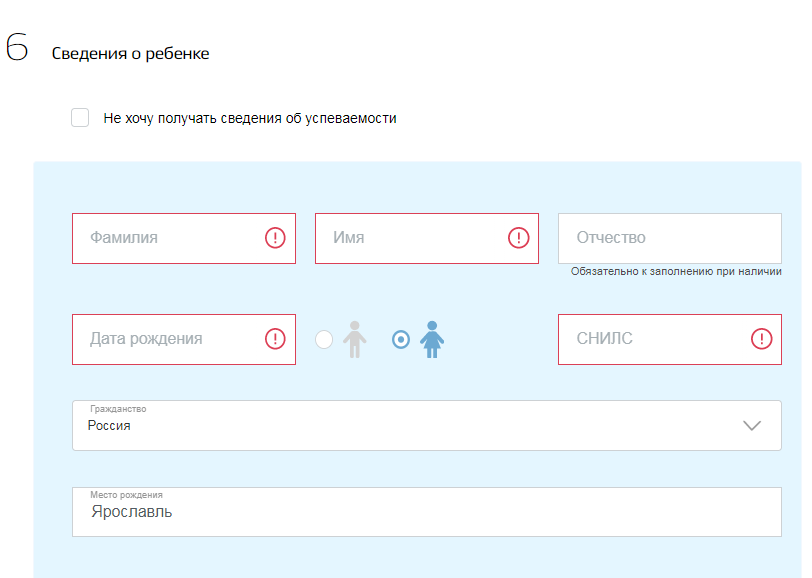 Если заявитель не нажимает галочку, то после зачисления в контингент, он автоматом получает логин и пароль от входа в РИД в ЛК
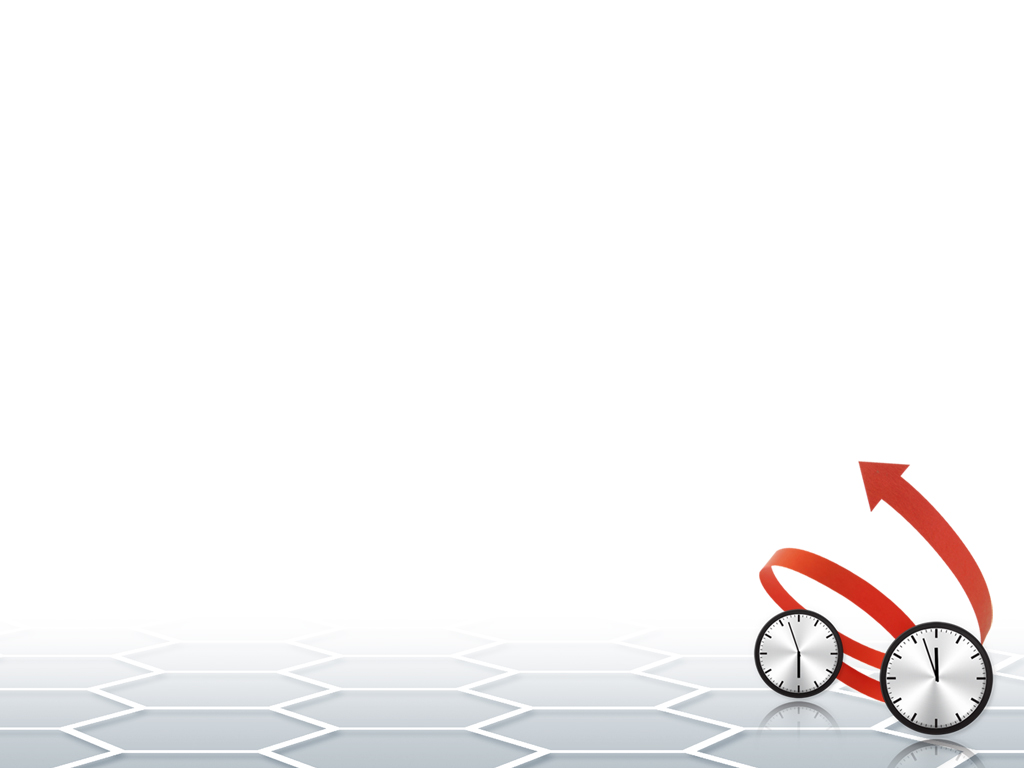 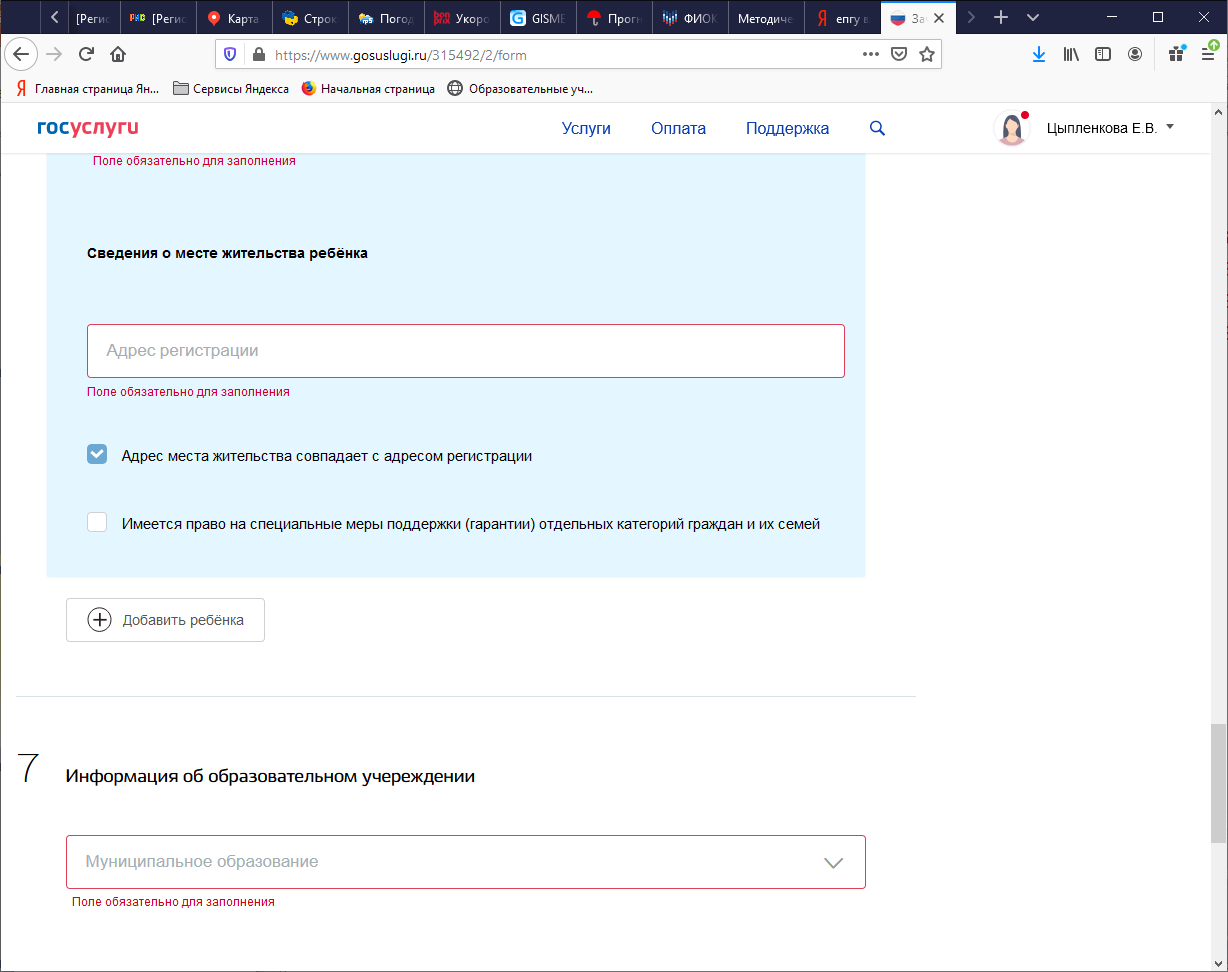 Заявитель может указать в одном заявлении несколько детей для зачисления в один класс
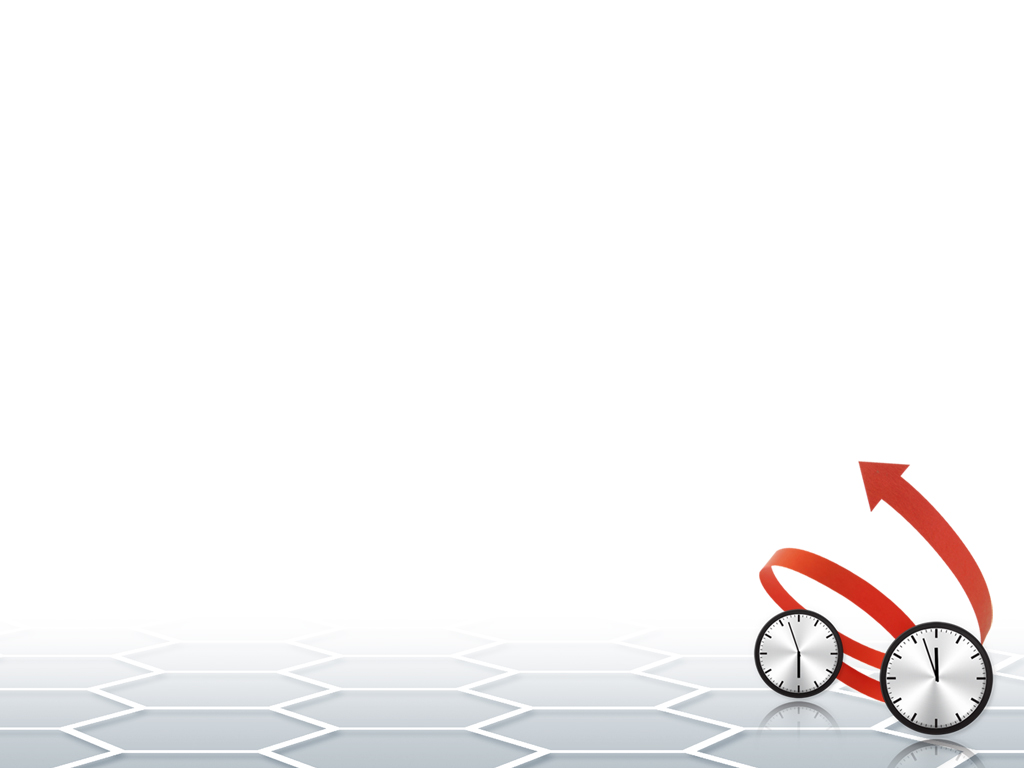 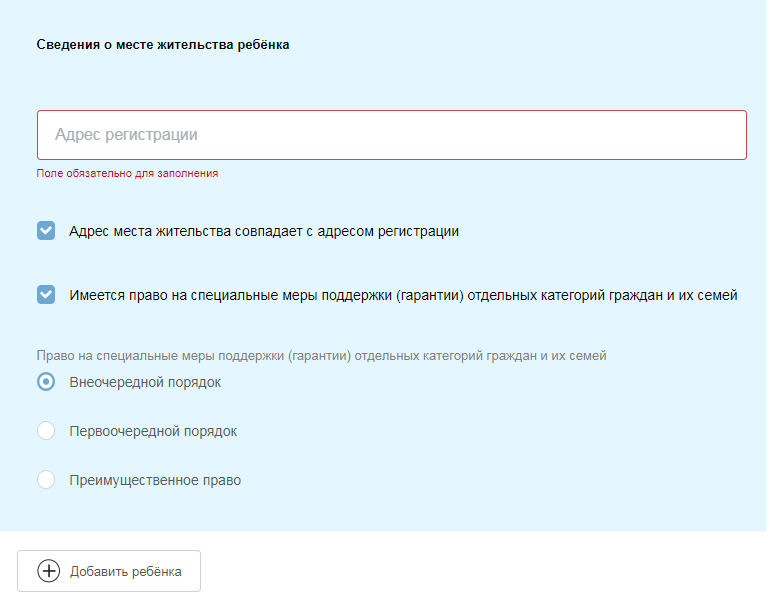 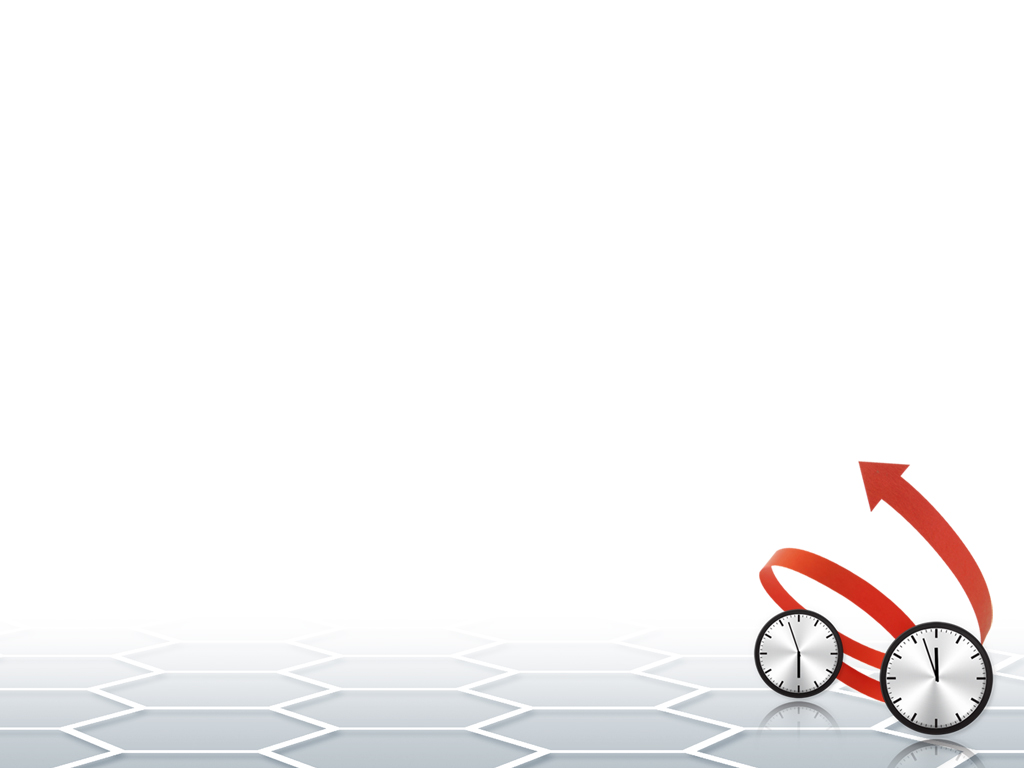 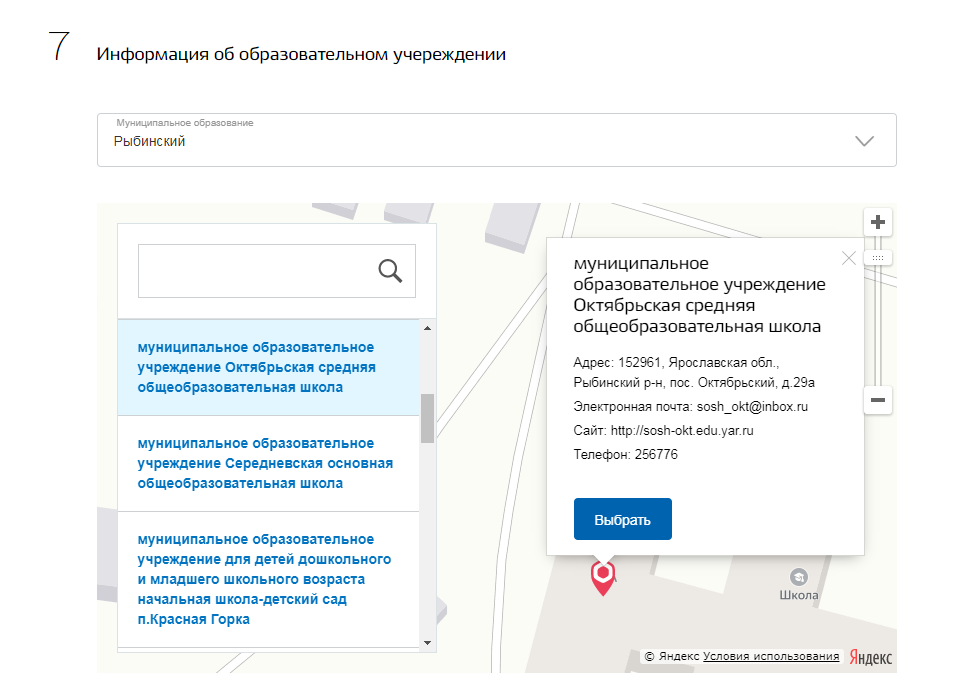 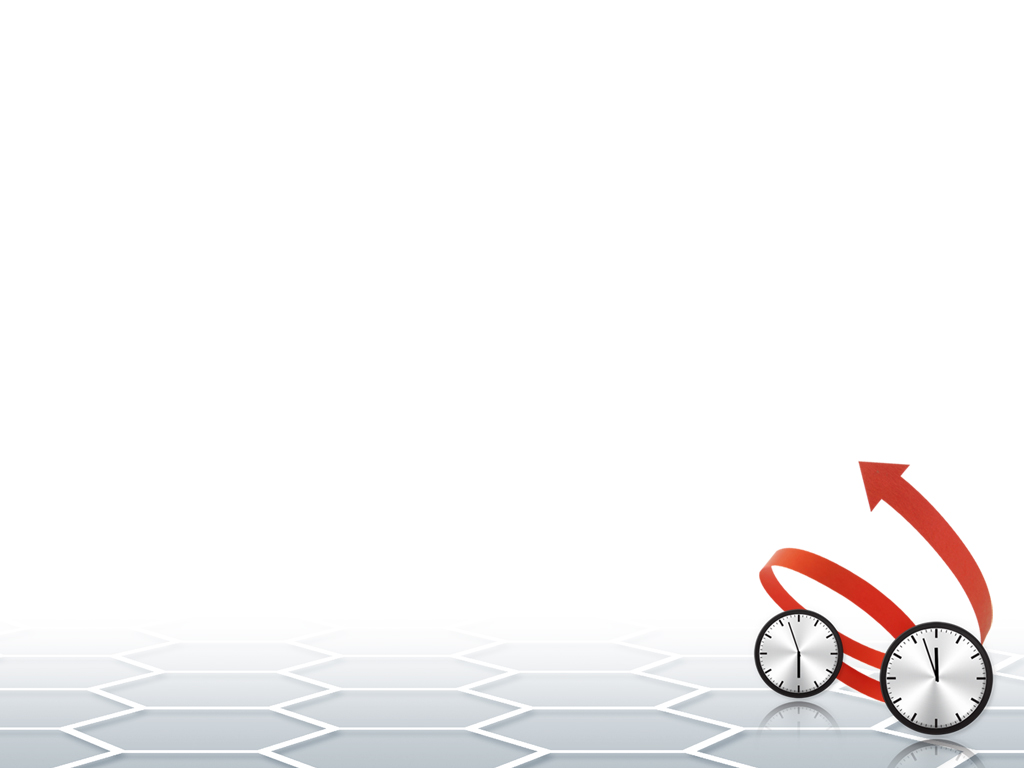 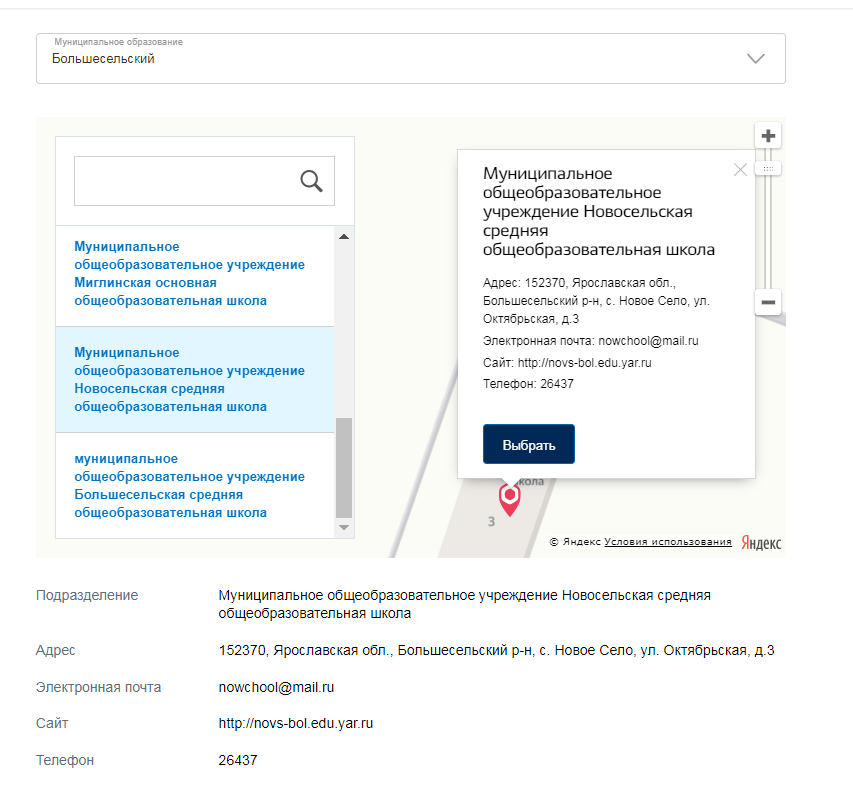 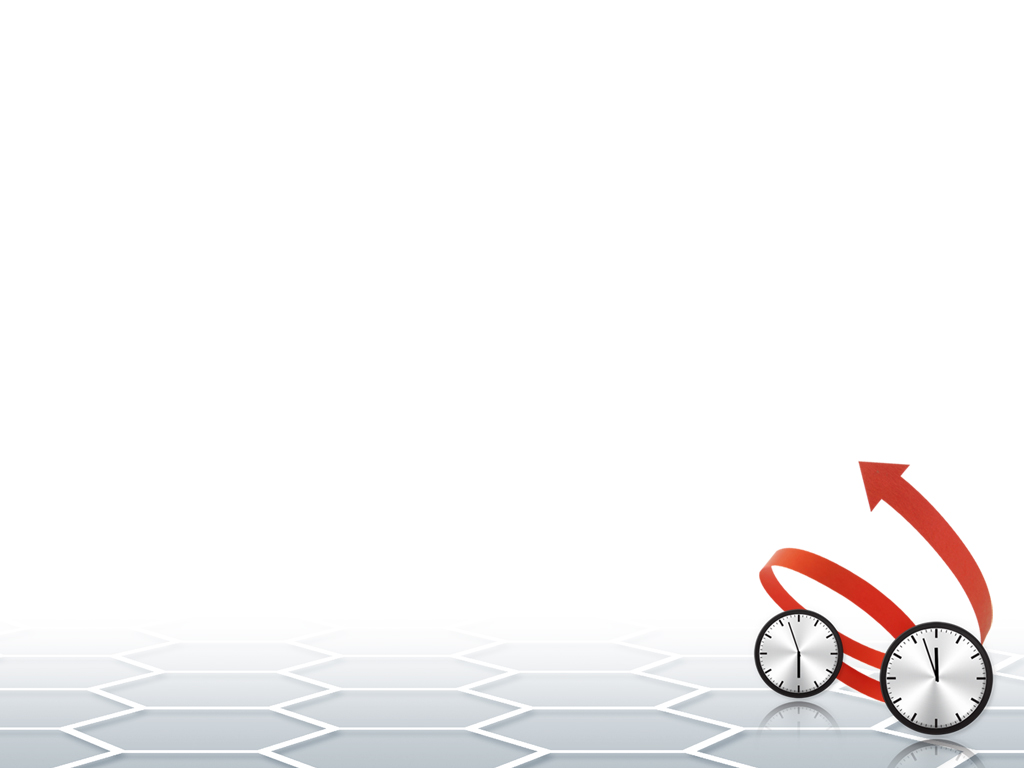 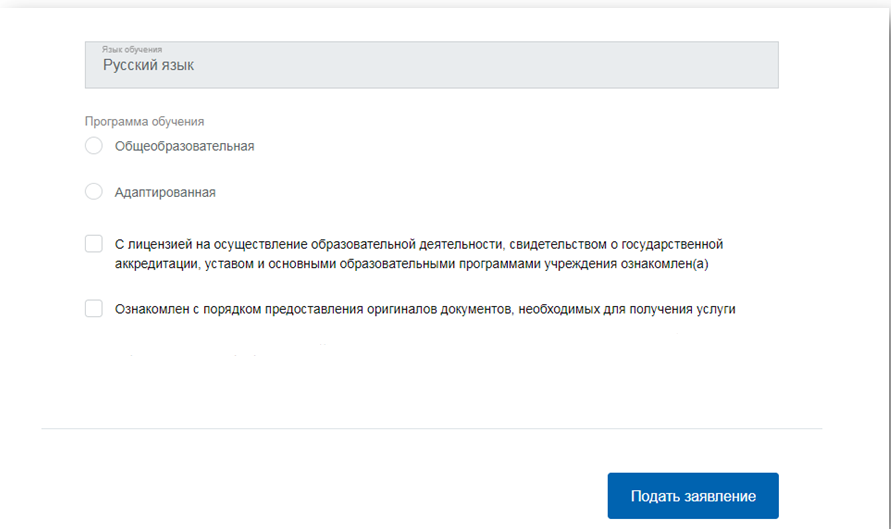 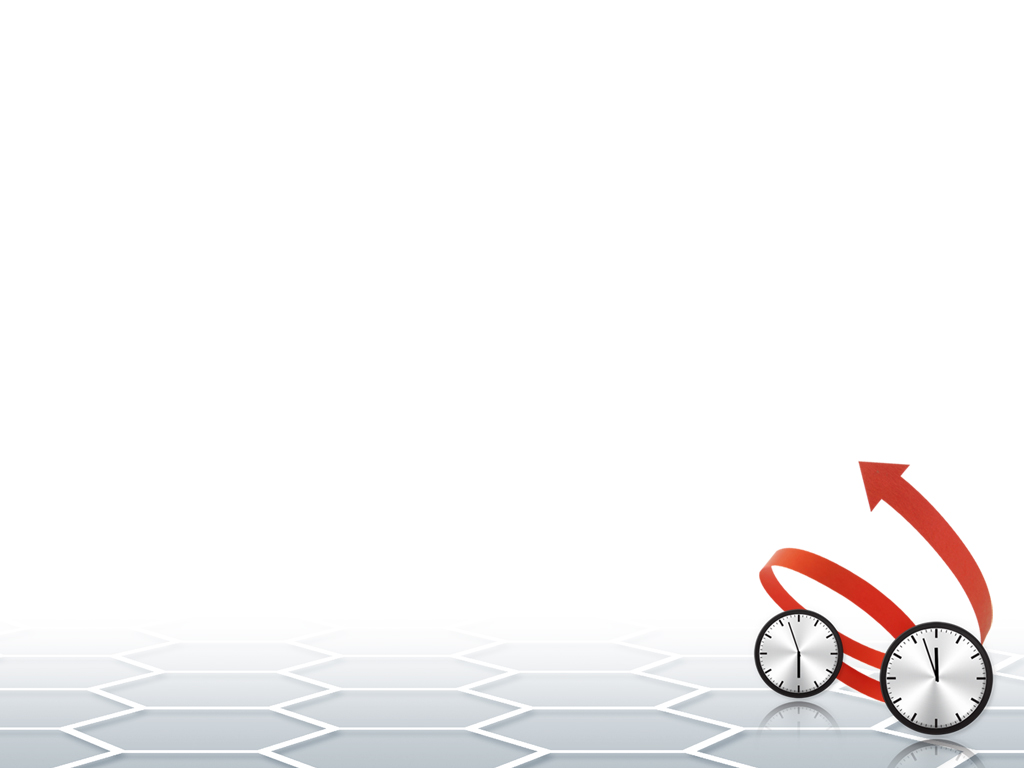 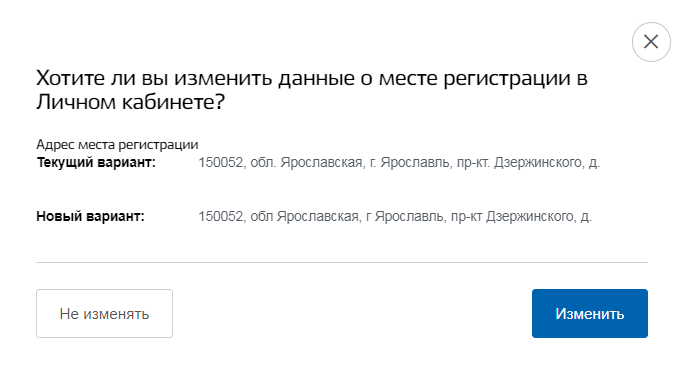 Если нажать «Изменить», то заявитель снова попадет на форму заявления,
Если нажать «Не изменять», заявление уйдет в школу
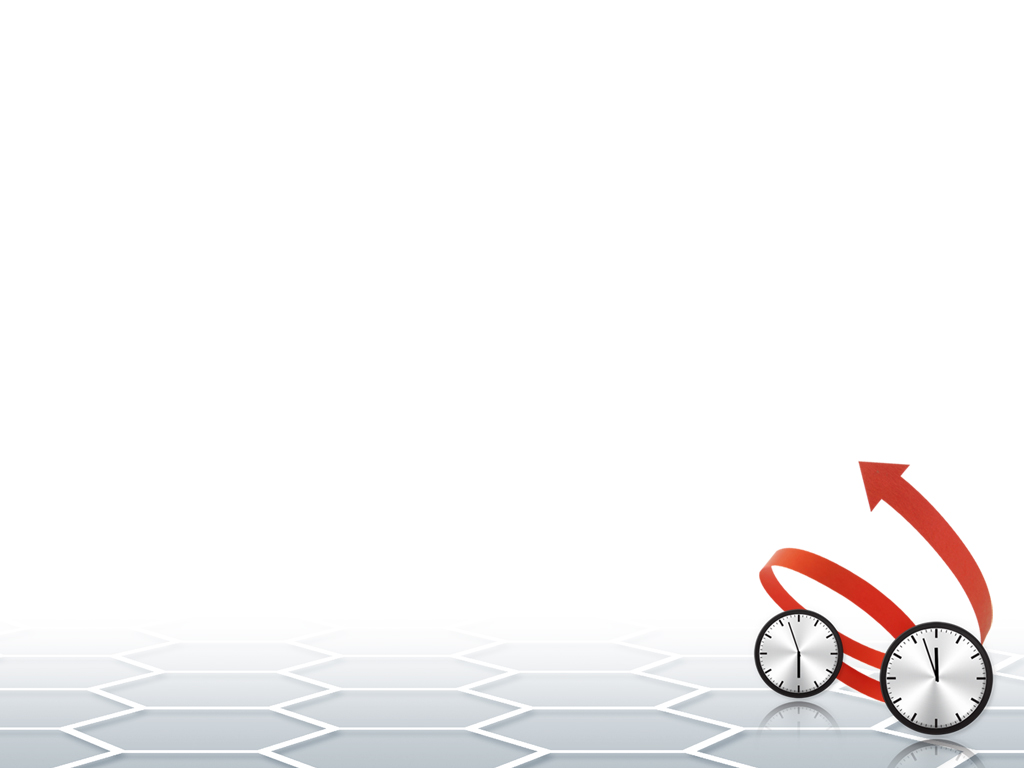 Дополнительная информация на ЕПГУ есть в разделе
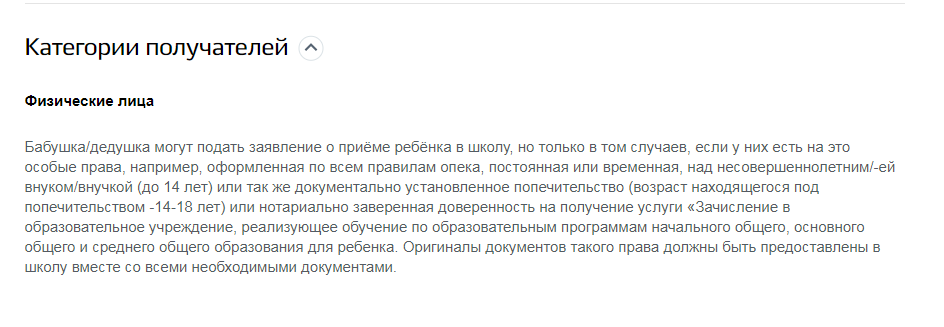 на форме этой информации нет
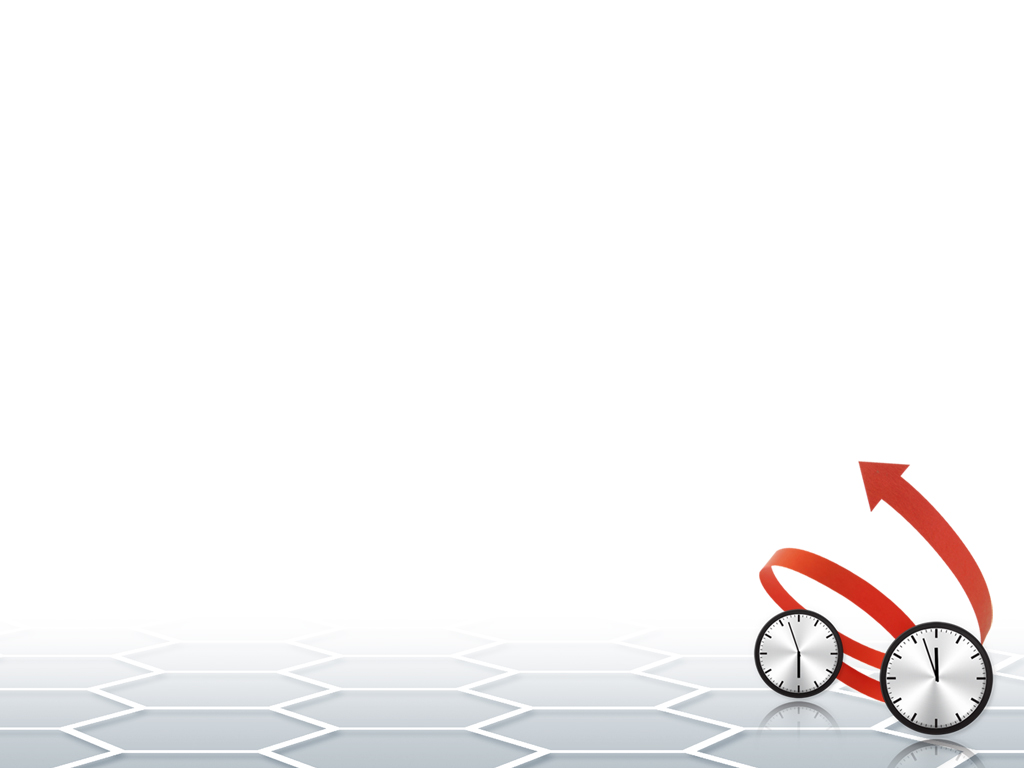 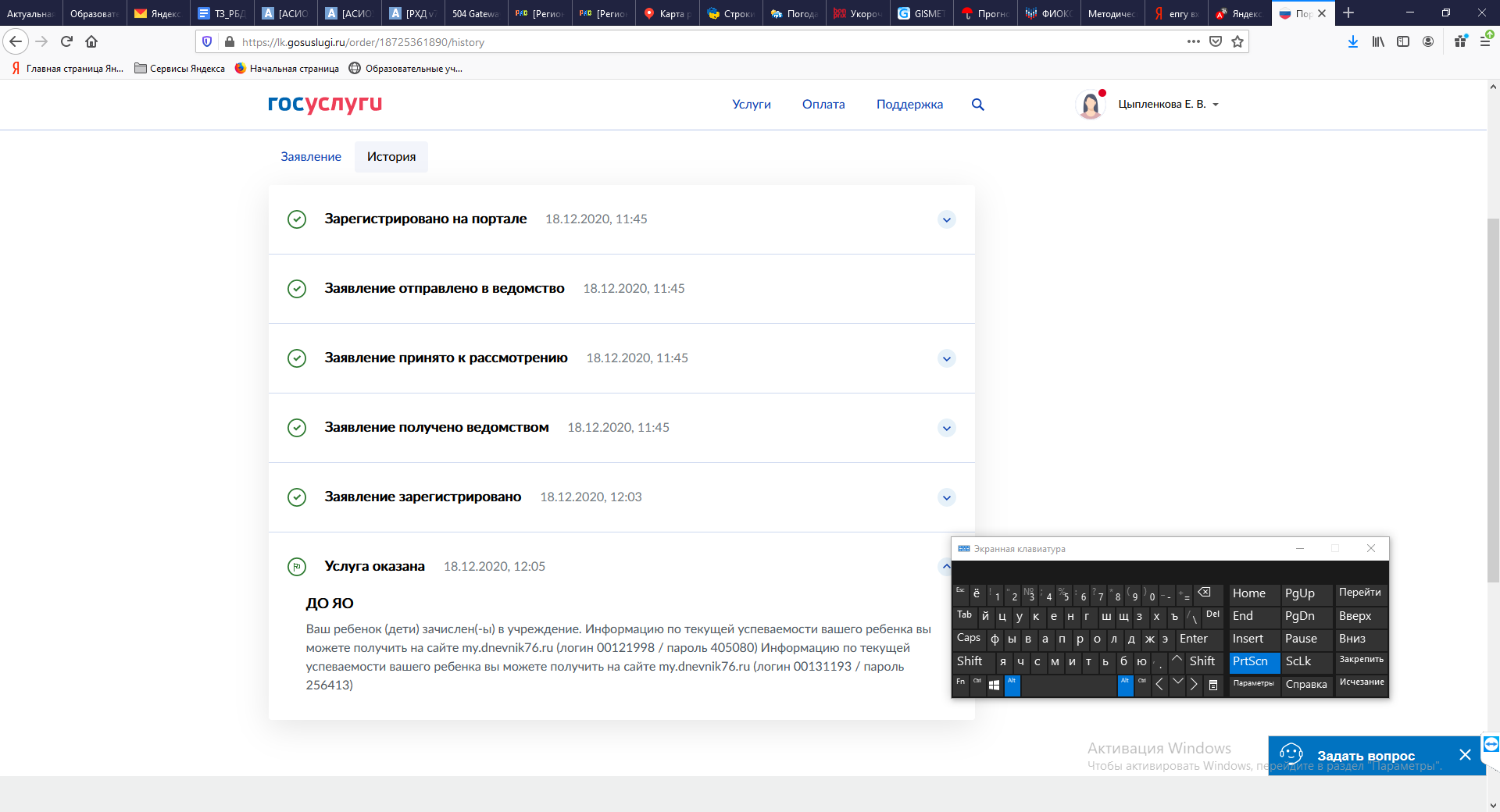 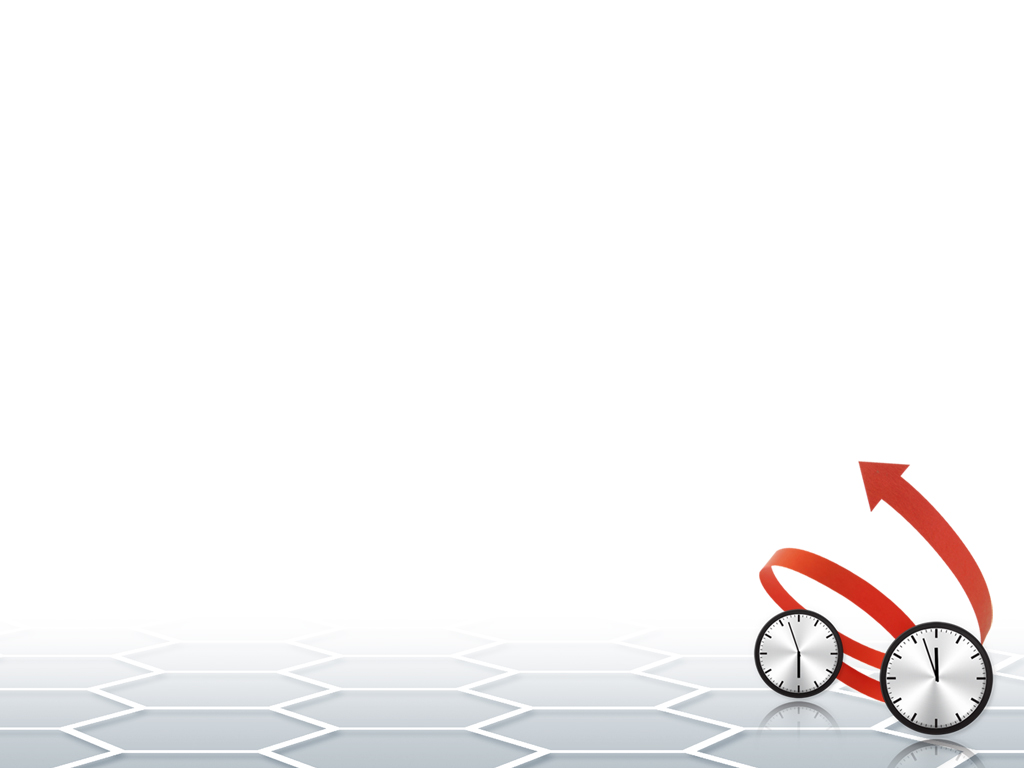 Состав, последовательность и сроки выполнения процедур информационно-телекоммуникационного взаимодействия, 
требования к порядку их выполнения в электронной форме

Сроки приёма заявлений на обучение в 1 класс 

Для детей, проживающих на закреплённой территории, а также имеющих право на первоочередной и преимущественный прием
начинается 1 апреля и заканчивается 30 июня текущего года
приказ о приёме на обучение детей издаёт директор школы в течение 3 рабочих дней после завершения приема заявлений о приеме на обучение 
Для детей, НЕ проживающих на закреплённой территории
начинается 6 июля до момента заполнения свободных мест, но не позднее 5 сентября текущего года
приказ о приёме на обучение детей издаёт директор школы в течение 5 рабочих дней после приема заявлений о приеме на обучение и представленных документов
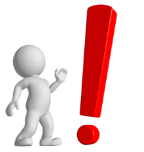 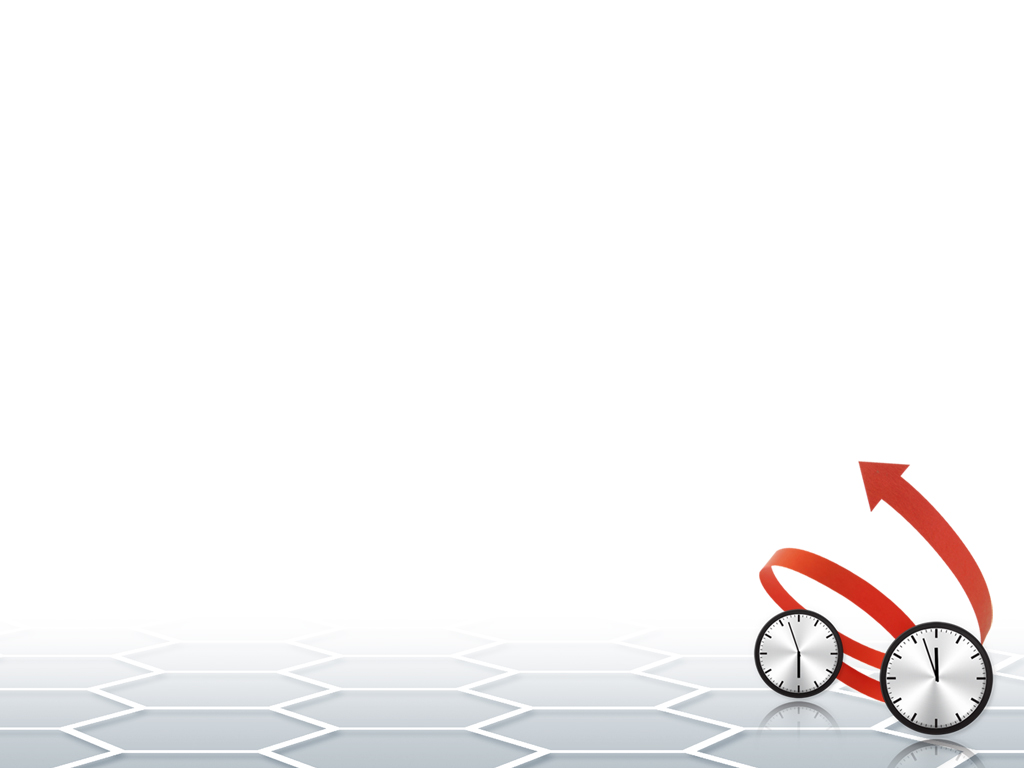 Предоставление услуги состоит из следующих административных процедур: 
представление (направление) заявителем заявления и(или) документов, необходимых для зачисления в ОО; 
приём, регистрация, рассмотрение документов заявителя, принятие решения о зачислении (отказе в зачислении); 
информирование заявителя о принятом решении. 
Предоставление (направление) заявителем заявления и документов (в соответствии с Порядком приёма), необходимых для зачисления в ОО. 
Заявления на прием в ОО выстраиваются в одну очередь. 

Учитывается время и дата поступления заявления.
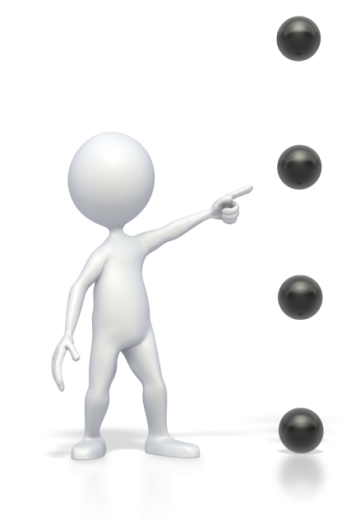 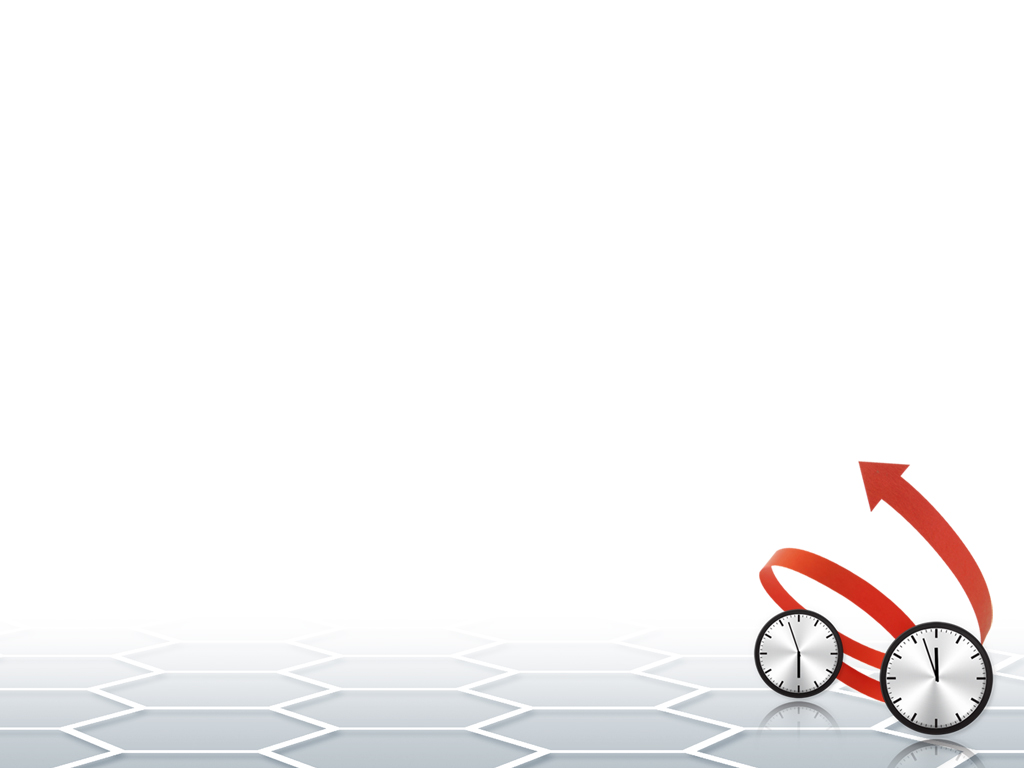 Заявление о приеме на обучение и документы для приема на обучение, указанные в пункте 26 Порядка, подаются одним из следующих способов:
 лично в общеобразовательную организацию;
через операторов почтовой связи общего пользования заказным письмом с уведомлением о вручении;
в электронной форме (документ на бумажном носителе, преобразованный в электронную форму путем сканирования или фотографирования с обеспечением машиночитаемого распознавания его реквизитов) посредством электронной почты общеобразовательной организации;
Заявитель несет личную ответственность за данный способ предоставления документов.

с использованием ЕПГУ.
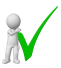 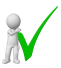 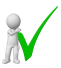 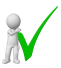 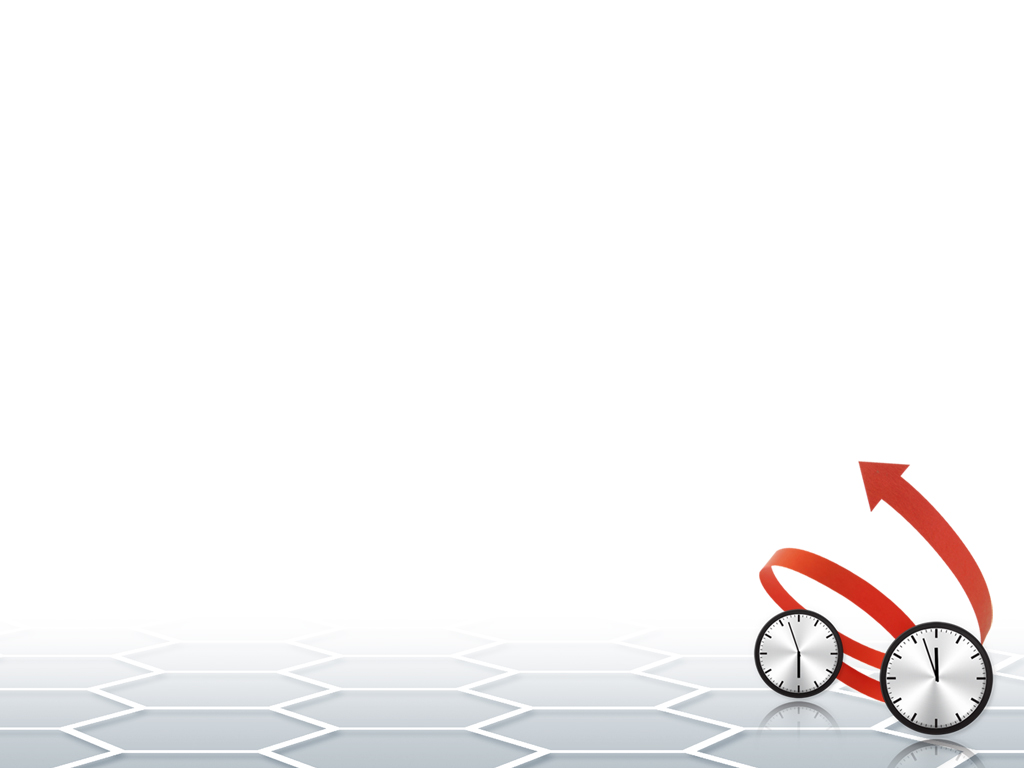 При обращении на ЕПГУ в информационно- телекоммуникационной сети «Интернет» Заявитель направляет заявление на зачисление следующим образом:
входит в «личный кабинет»;
выбирает услугу «зачисление в образовательное учреждение»; 
выбирает интересующее его образовательное учреждение;
заполняет предложенную форму заявления о предоставлении услуги;
направляет заявление о предоставлении услуги (далее – заявление) в образовательную организацию нажатием кнопки «Отправить».
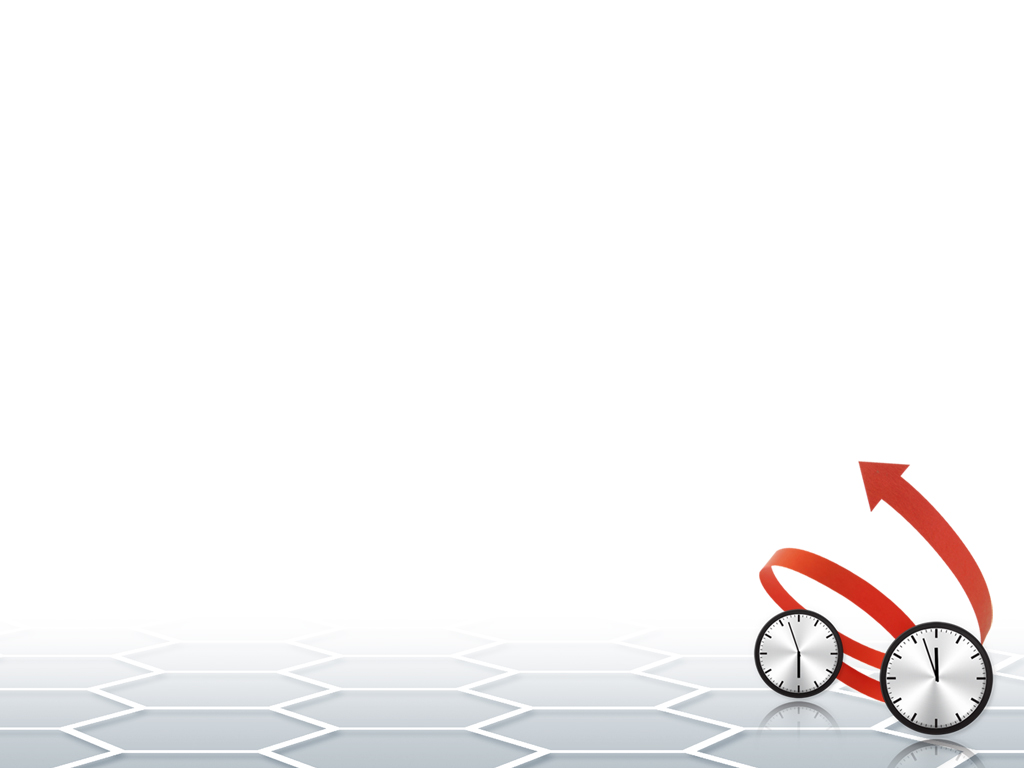 Основания для отказа в приеме документов:

Подано раньше положенного срока
Ребенок не зарегистрирован на закрепленной территории
Уже имеется заявление на зачисление ребенка, поданное ранее с более приоритетным временем.

Основание для отказа в зачислении:

Отсутствие свободных мест